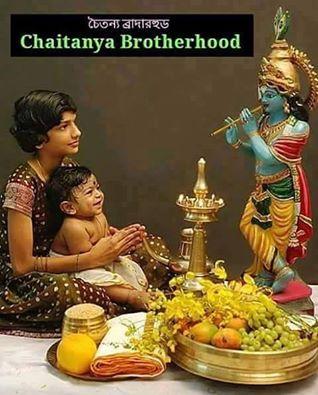 স্বাগতম
পরিচিতি




চামেলী ঘোষাল
সহকারি শিক্ষক
 .হোমনা কফিল উদ্দিন  পাইলট বালিকা উচ্চ বিদ্যালয়
  হোমনা ,কুমিল্লা
মোবাইল নম্বর- ০১৭১৪৯২১০৬০
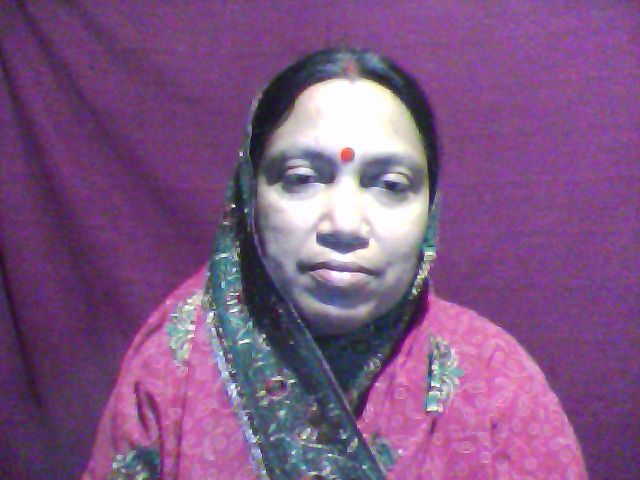 পাঠ পরিচিতি
বিষয়: হিন্দুধর্ম ও নৈতিক শিক্ষা
শ্রেণি : ষষ্ঠ
অধ্যায় : সপ্তম
পাঠ: শ্রীকৃষ্ণ
সময়: ৪০ মিনিট
নিচের ছবিগুলো লক্ষ কর
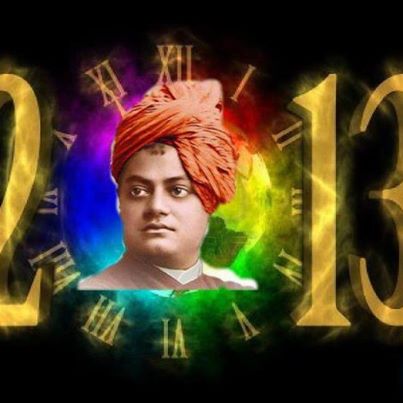 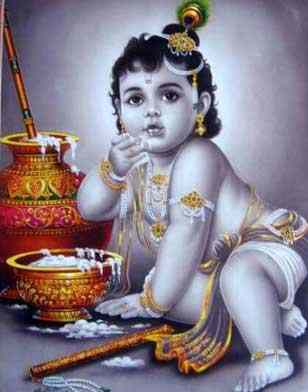 পাঠ শিরোনাম
শ্রীকৃষ্ণ
একক কাজ
শ্রীকৃষ্ণের বাবা  ও মায়ের নাম কী?
দলীয় কাজ
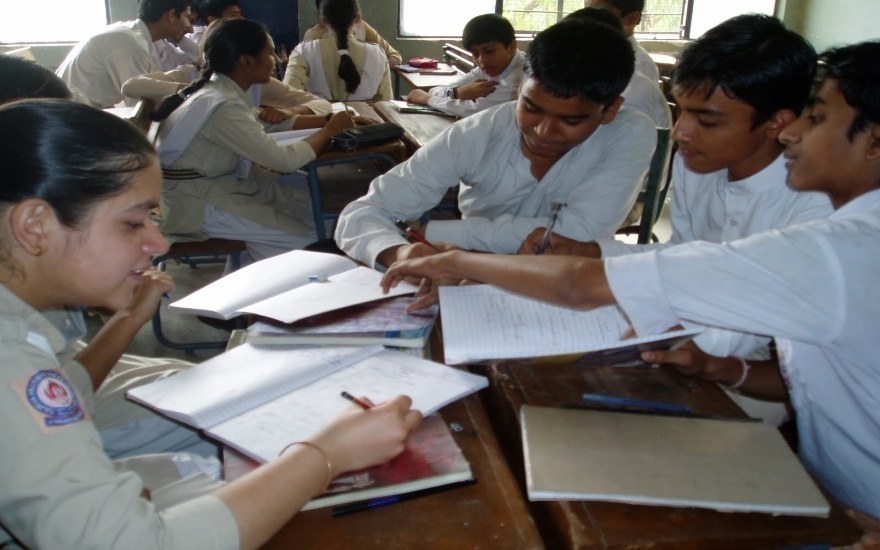 শ্রীকৃষ্ণের বাল্যলীলা সম্পর্কে পাঁচটি বাক্য লিখ।
মূল্যায়ন
শ্রীকৃষ্ণের মামার নাম কী?
শ্রীকৃষ্ণের মায়ের সঙ্গে কংসের সম্পর্ক কী?
দেবকীর অষ্টম গর্ভের সন্তানের নাম কী?
বাড়ীর কাজ
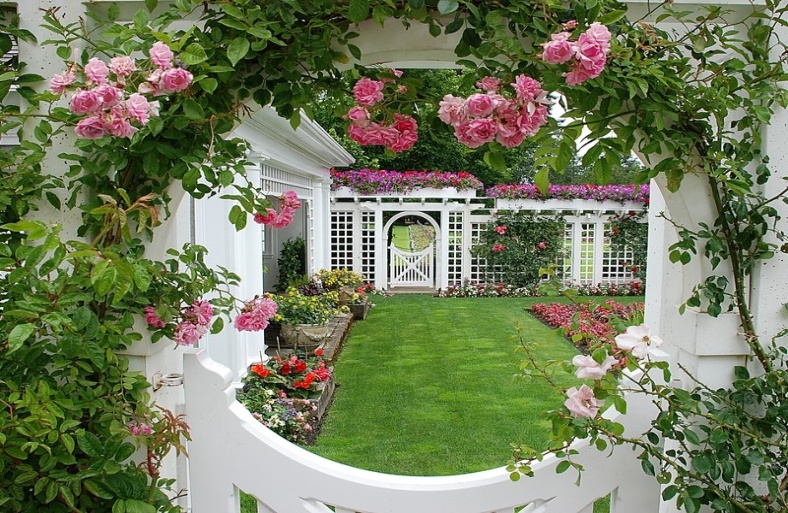 শ্রীকৃষ্ণ পূতনা রাক্ষসীকে কিভাবে বধ করেন বিশ্লেষণ কর।
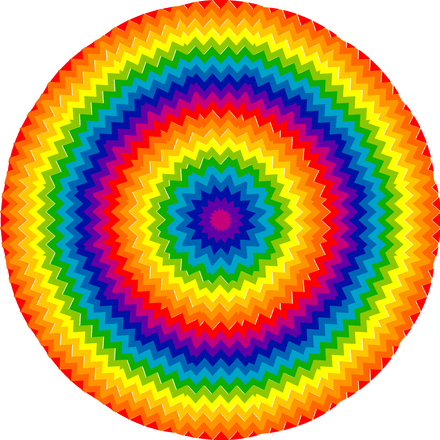 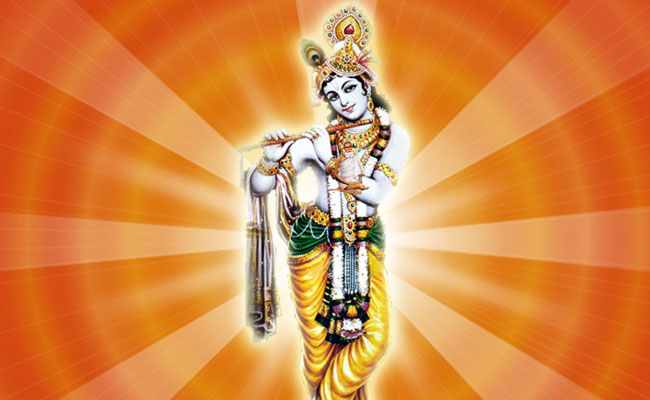 ধন্যবাদ